КТО КАК КРИЧИТ?Звукоподражание
Мультфильм для детей раннего возраста
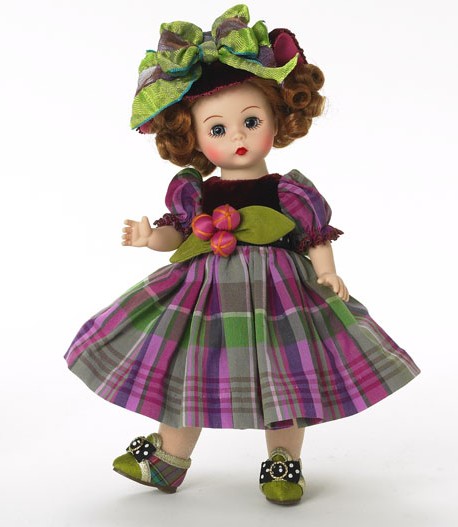 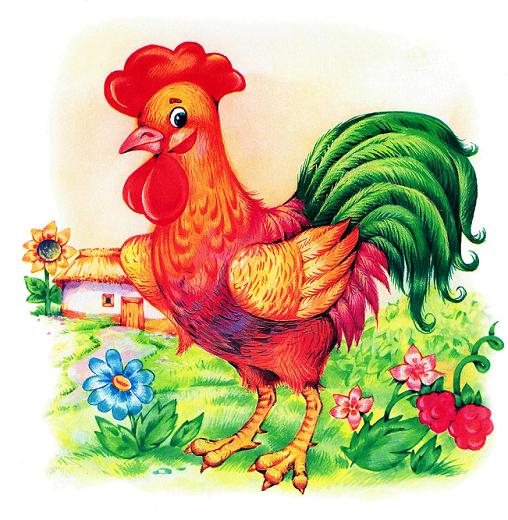 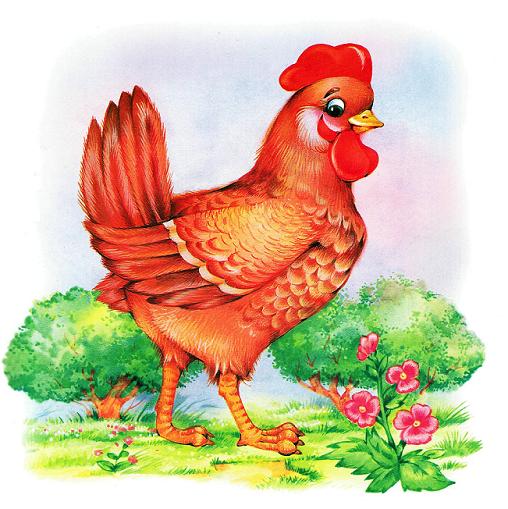 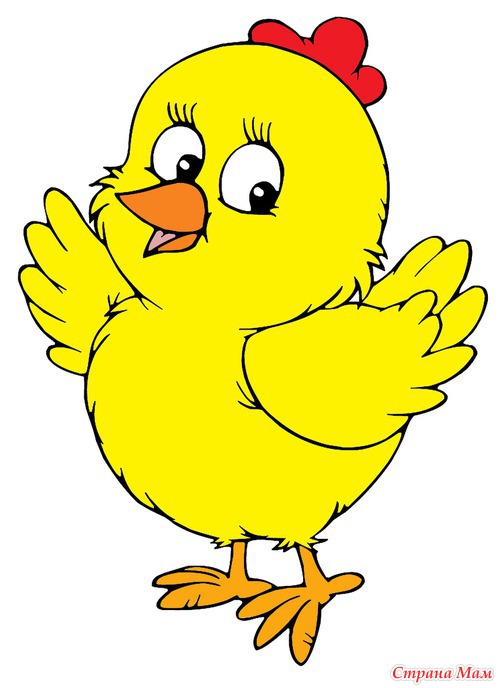 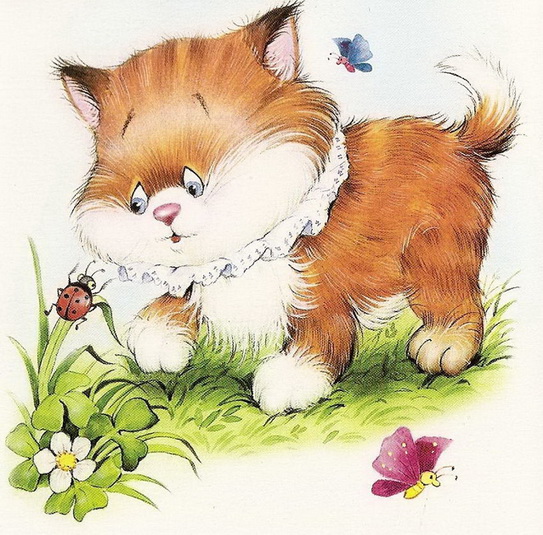 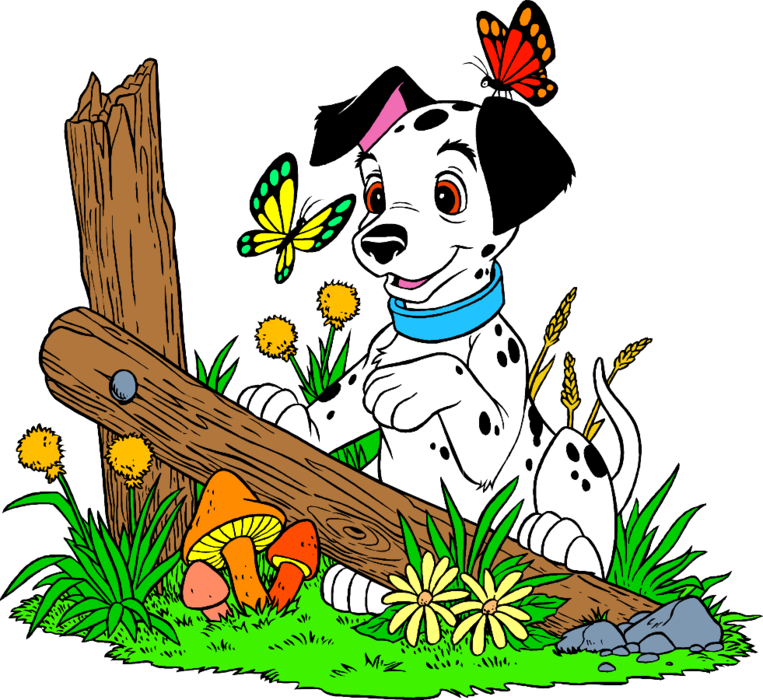 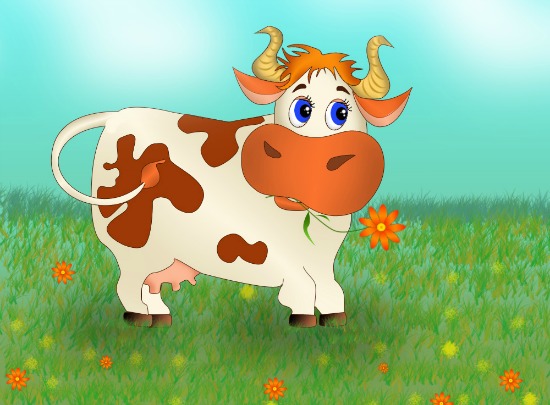 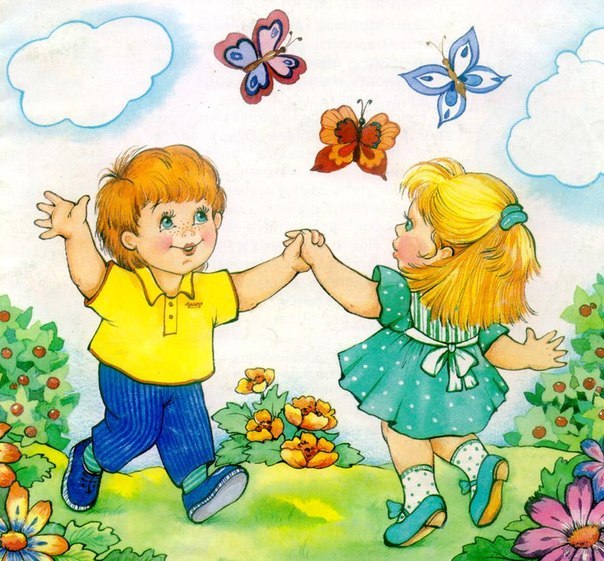 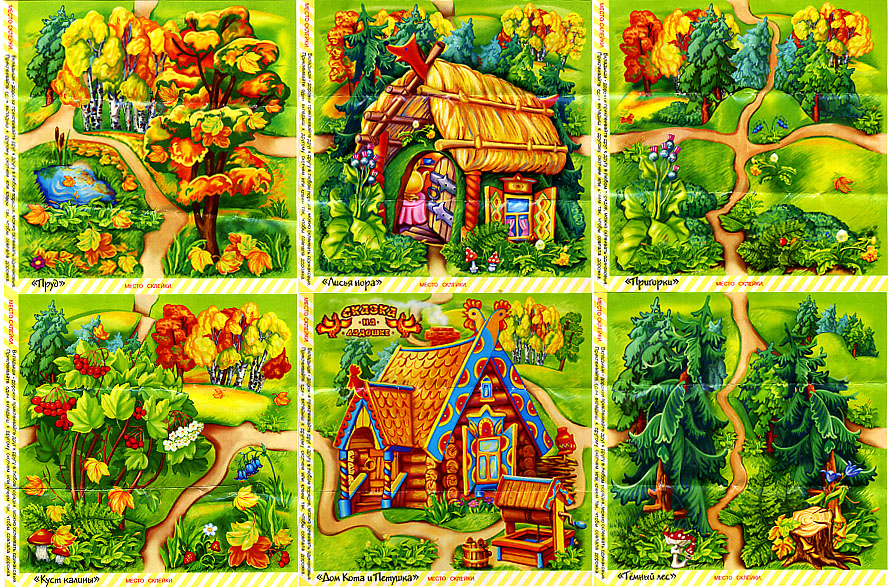